Kuliah Biologi Sel Bagian 4: Endoplasmic Reticulum & Golgi Complex
Komposisi sel Eukariot
- Membran Sel
Cytoplasm/cytosol
Organela : Inti dan anak inti
                     Retikulum Endoplasma (Endoplasmic reticulum (ER))
                     Aparatus Golgi (Golgi apparatus)
                     Mitokondria (Mitochondria), di tanaman : Kloroplas
                     Lysosome
                     Peroxisome
-Cytoskeleton
Endoplasmic Reticulum
Berbentuk seperti jaring – jaring labyrinth yang tersuusn dari tubula dan kantong kantong di dalam sitosol yang disebut cisternae
Mengisi lebih dari  10% volume  sel
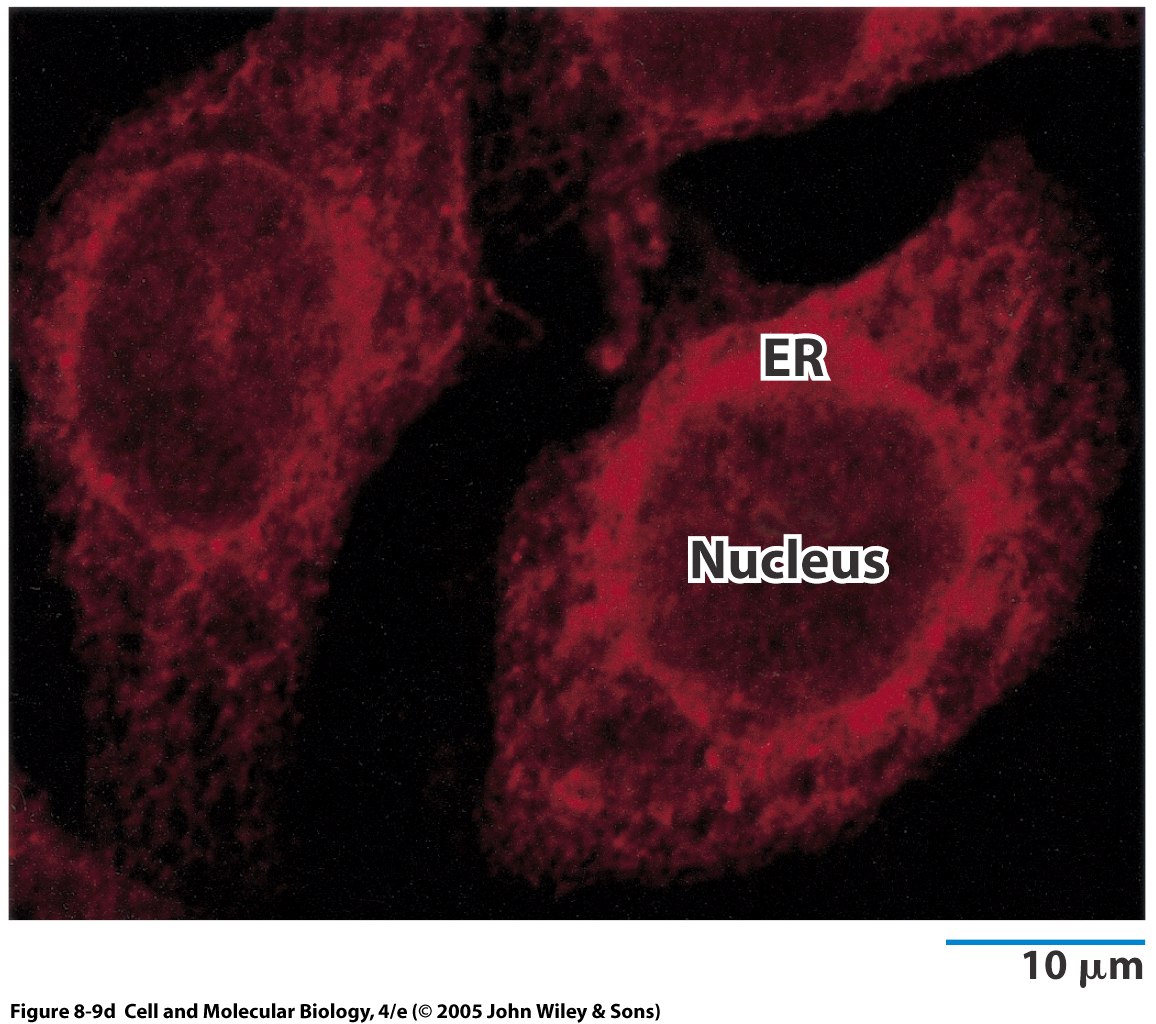 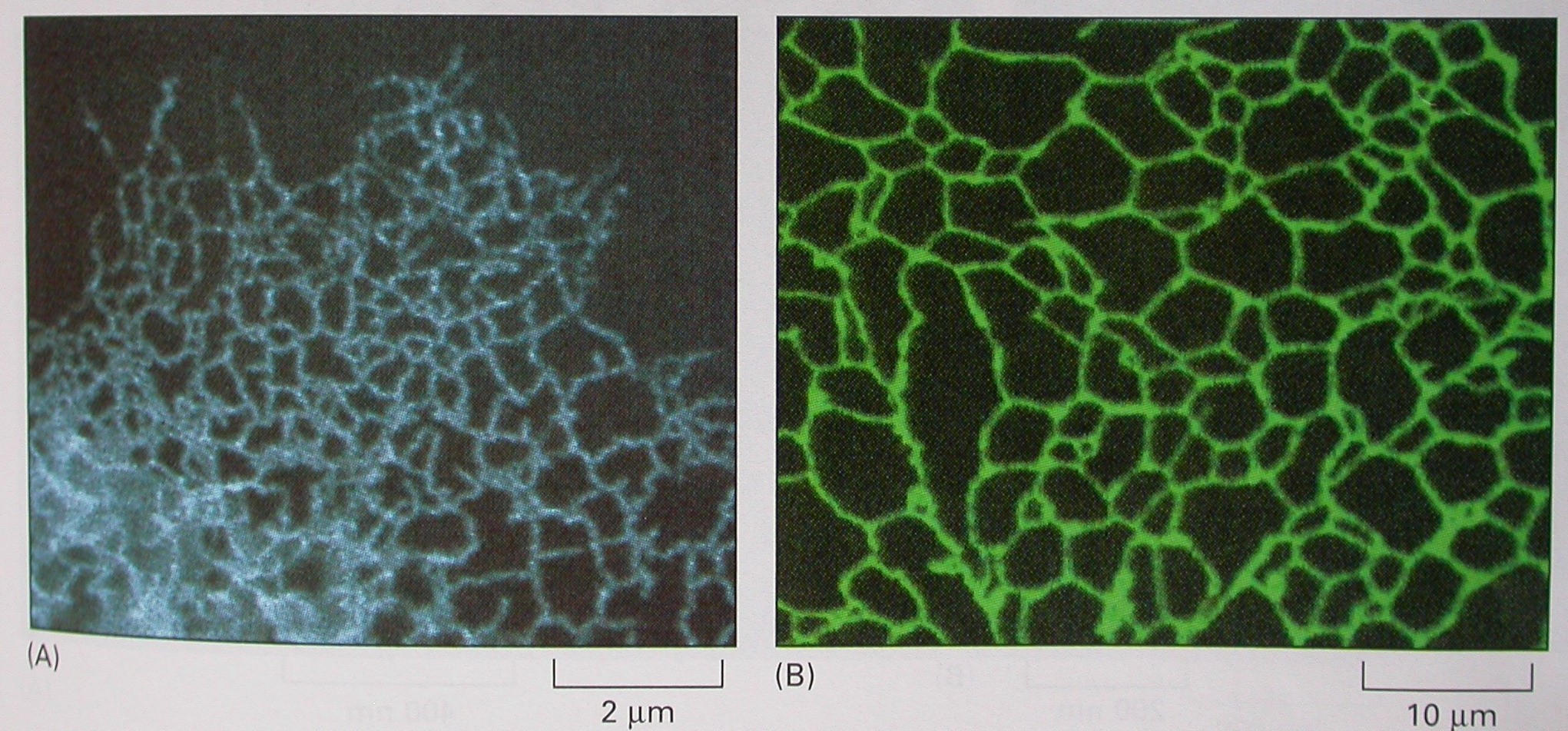 ER network in mammalian cell
ER dibagi menjadi 2 bagian

a. the rough endoplasmic reticulum (RER) 
   mempunyai ribosom di permukaan membrane sitosolik
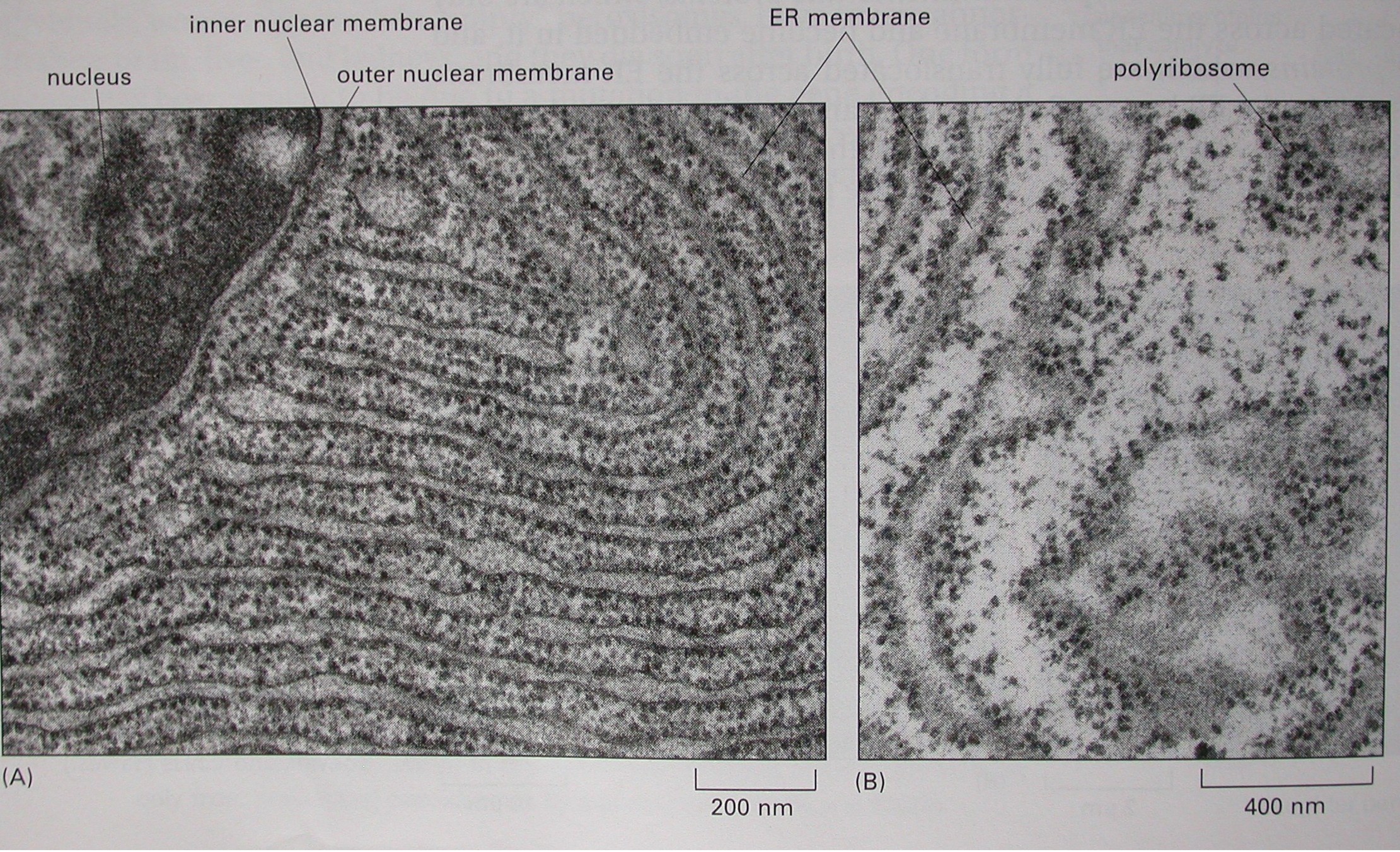 Adalah tempat dimulainya biosintesa : biosintesa protein, glycoprotein, phospholipid
b. the smooth endoplasmic reticulum (SER)
Tidak mempunyai ribosom
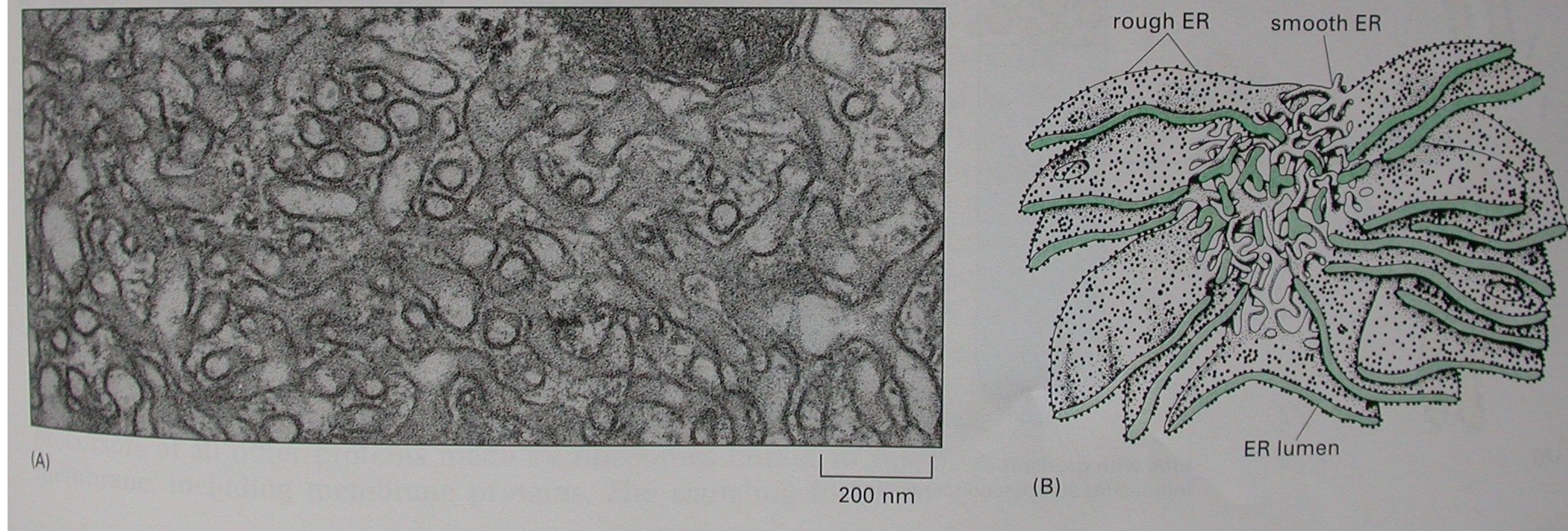 Fungsi:
* Sintesis  of lipid, hormone steroid
 * Detoksifikasi terutama di hati 
* Penyimpanan ion kalsium
- Tempat penyimpanan ion Ca2+ yang diperoleh dari sitosol  karena mempunyai konsentrasi Ca2+  - binding protein
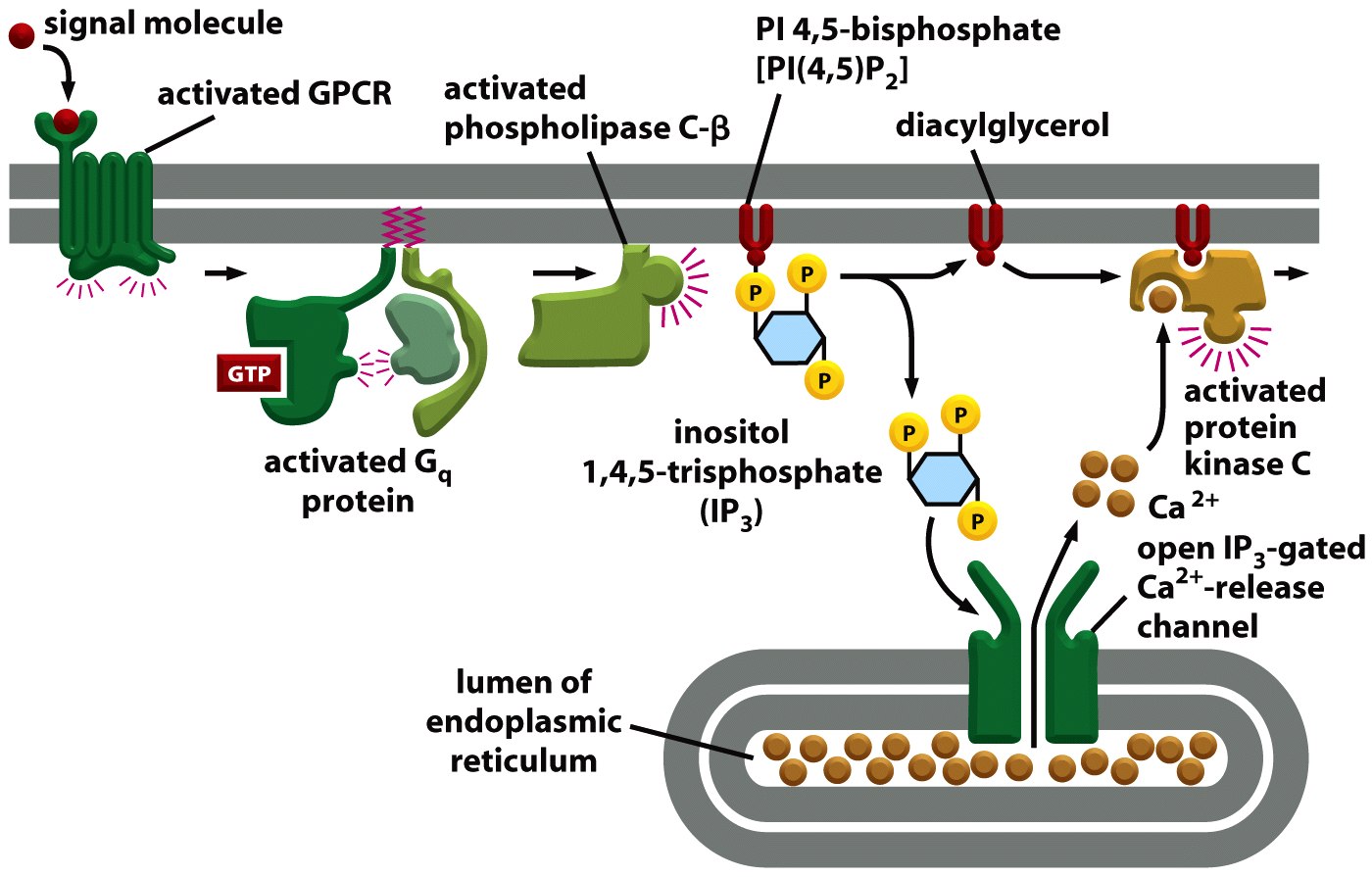 Ribosome
Berperan dalam biosintesis protein
  Tidak mempunyai membrane sel
  granula kecil(25 nm) yang dapat memproduksi 
   40%  dari protein (70  kinds of proteins)
Dibuat dari RNA ribosomal  dan protein
  ditemukan di permukaan ER (bound ribosome), 
    dalam cytosol (free ribosome); dan di 
    mitochondria dan juga chloroplast.
  sebagian protein di free ribosome; protein membrane dan protein sekresi di buat di bound ribosome
  Ribosome dihasilkan di nucleolus. 
  Setiap tipe sel mempunyai jumlah ribosom yang berbeda
   Contoh :  E. Coli  mempunyai  1,500 ribosome.
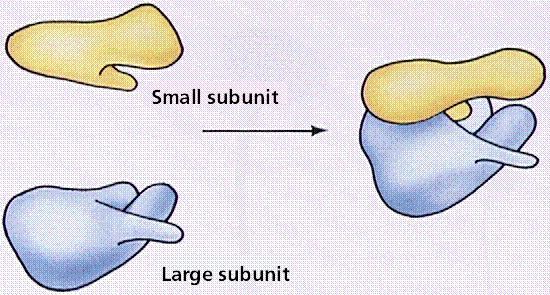 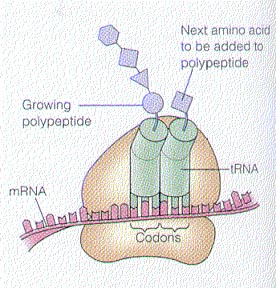 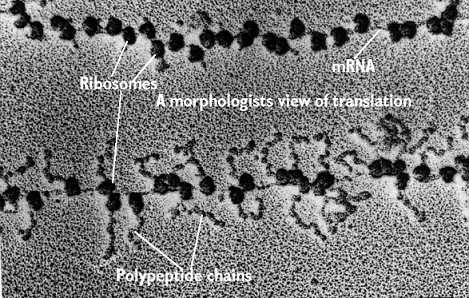 Polyribosomes
Golgi complex
-Tersusun dari lembaran lembaran pipih dan cisternae yang bermembran
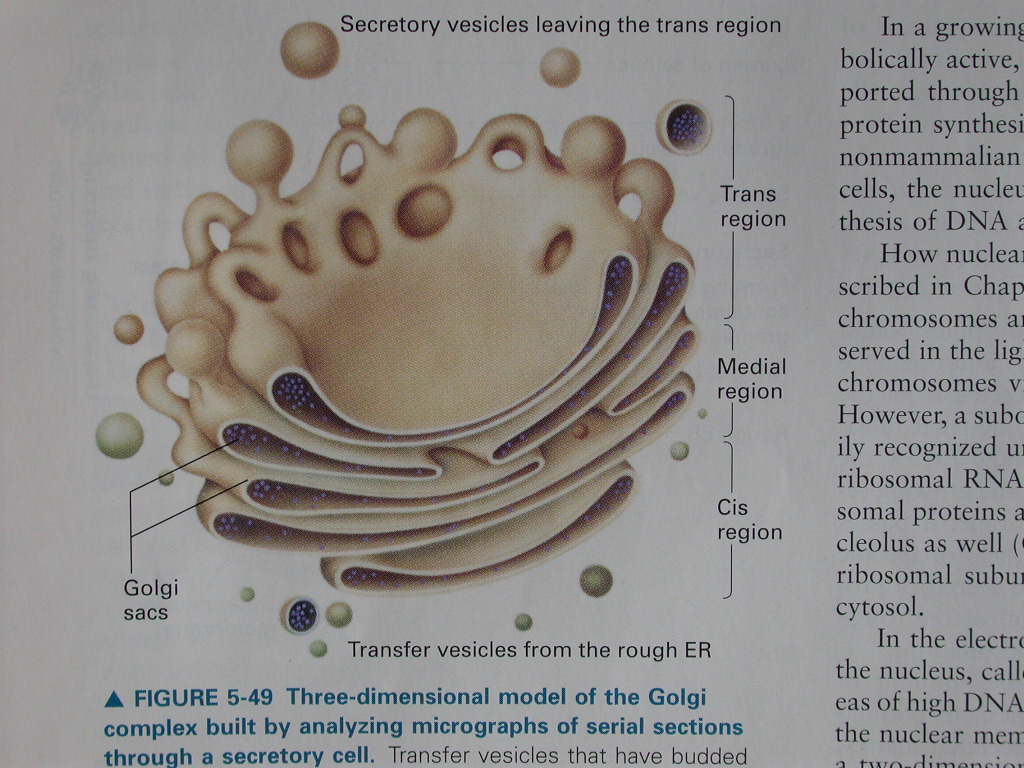 Menerima lipids dan protein dari ER dan menyebarkannya ke berbagai 
Terbagi menjadi ruangan ruangan yang 
   cis or entry face dekat dengan  ER, 
 trans or exit face  paling jauh dari ER
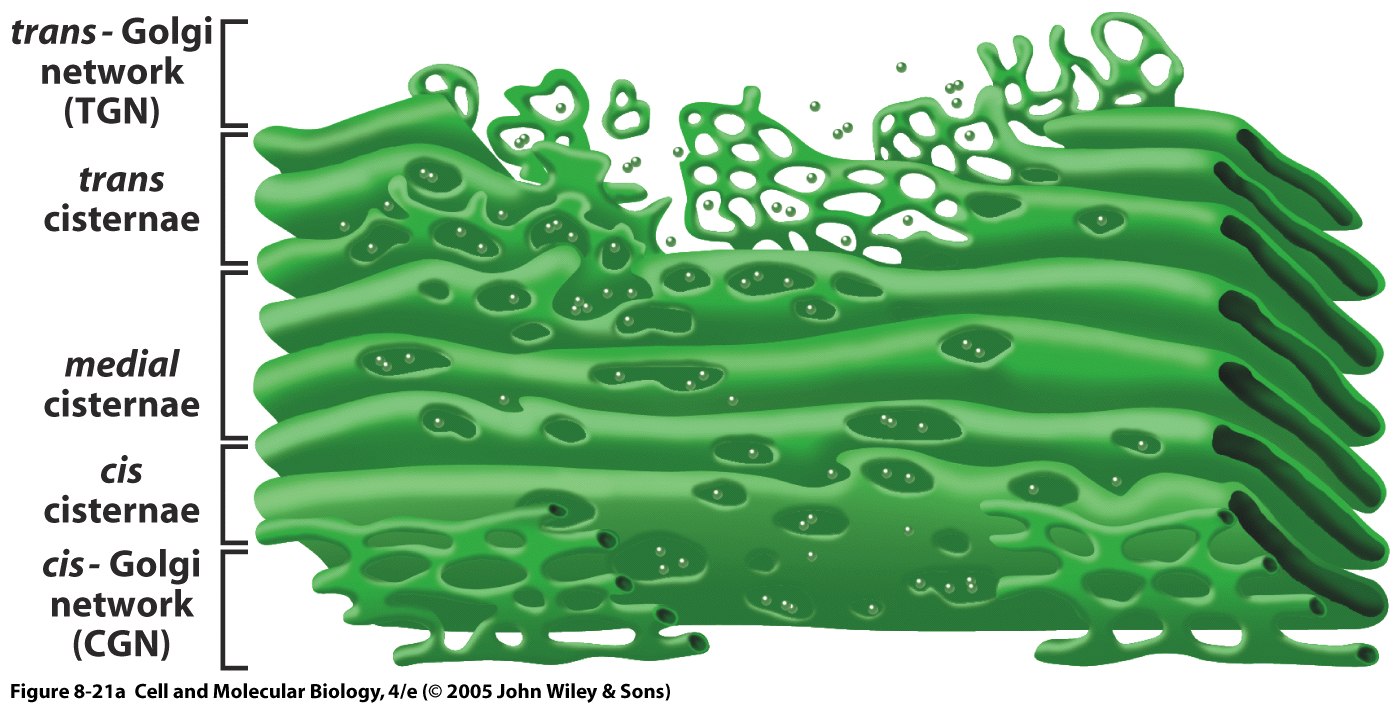 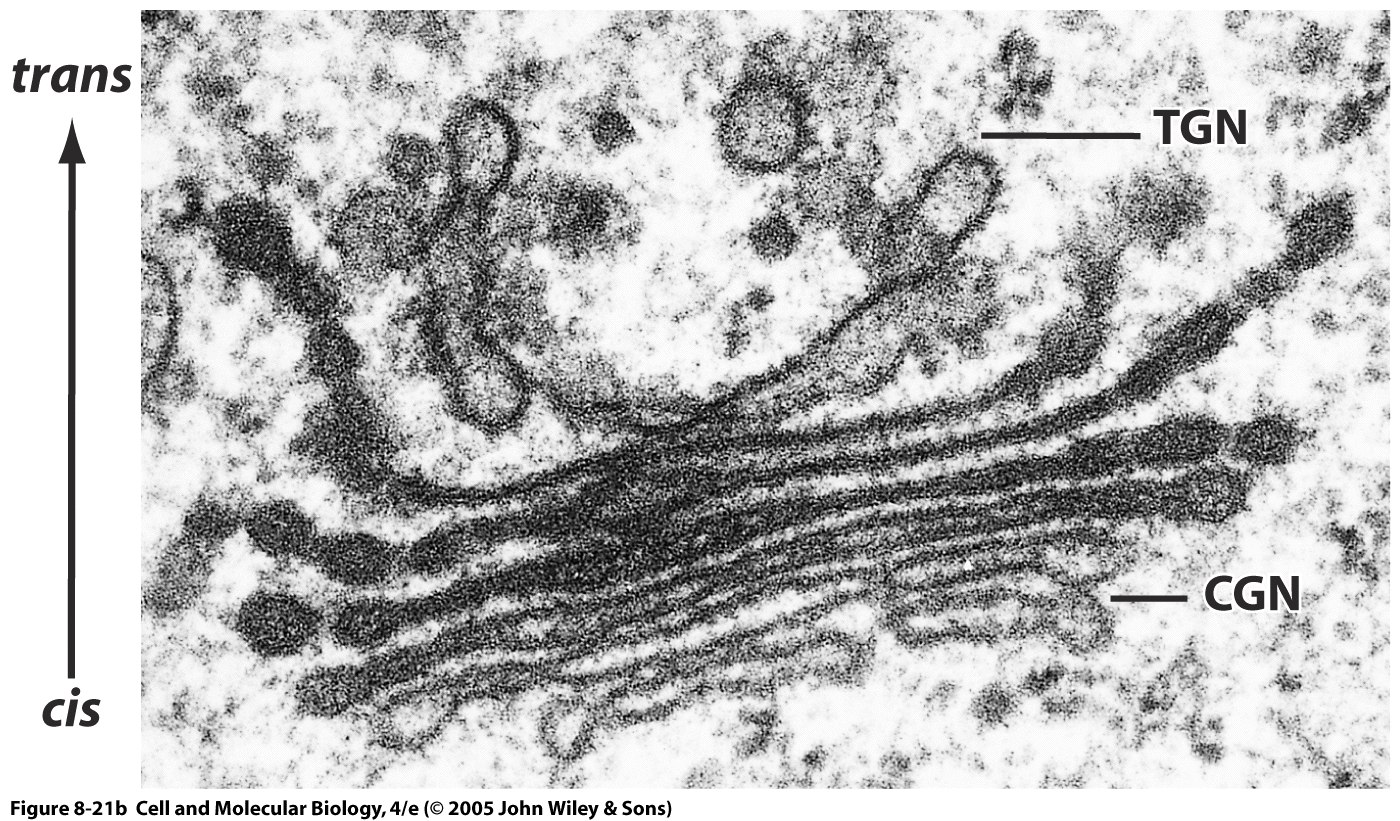 Bagian cis terdiri dari jaringan yang terhubung satu dengan yang lain, yang disebut cis Golgi network  (CGN)
Fungsinya adalah sebagai tempat pengeluaran protein yang memisahkan antara protein yang dikirim balik ke ER atau untuk diproses selanjutnya  ke bagian lain dari Golgi. 
Bagian Trans berisi jaringan tubula dan vesicula yang disebut Trans Golgi Network (TGN)  adalah tempat pengeluaran berbagai macam vesicula yang berbeda yang akan menuju membrane plasma dan berbagai tujuan di dalam sel.
Golgi apparatus
- Pusat pembentukan, modifikasi, penyimpanan, pengeluaran molekul, khususnya  sekresi